Colegio Jean Piaget
Mi escuela, un lugar para aprender y crecer en un ambiente saludable
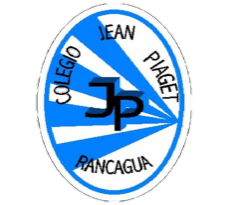 6° GRADEONLINE CLASSWEEK N°29DATE: OCTOBER 13 rd, 2020
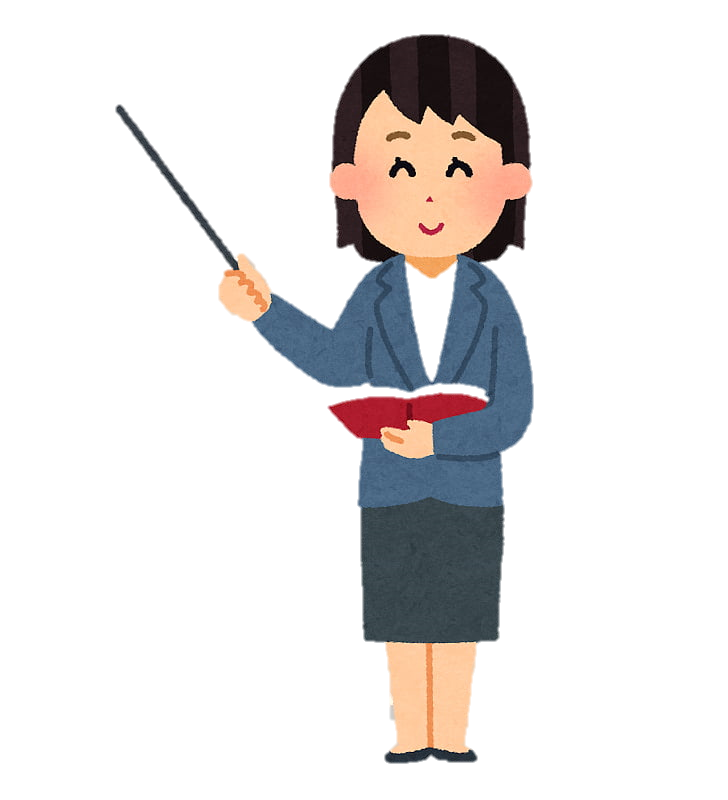 Miss Pía Cáceres G.
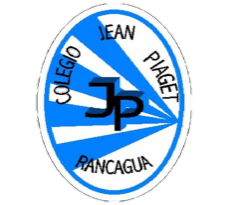 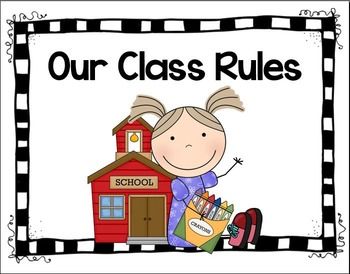 Reglas de la clase virtual
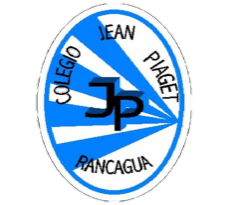 Llego contento a clases y trabajo con alegría 
Me Identifico con mi nombre y apellido
Soy puntual al entrar a clases
Me presento con ropa adecuada para la clase (no con pijama)
Silencio mi micrófono 
Enciendo mi cámara 
Recuerdo que la clase es  grabada de inicio a fin
Uso SOLO el chat para preguntas a la profesora
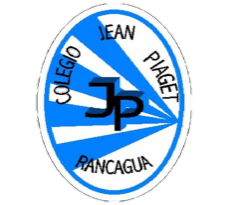 Traigo mi cuaderno y libro de la clase
Sigo las instrucciones y explicaciones de la profesora y tías presentes 
Ser respetuosos con todos las personas presentes en la clase 
No debo utilizar palabras groseras. 
Levantar mi mano para participar o preguntar
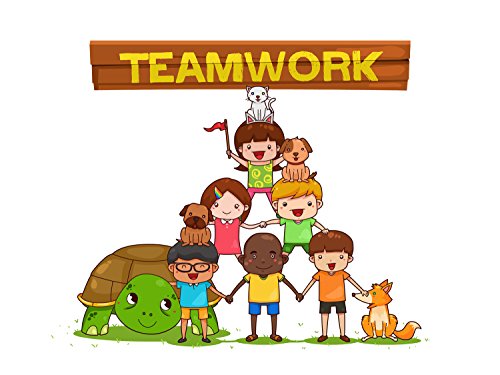 Importante
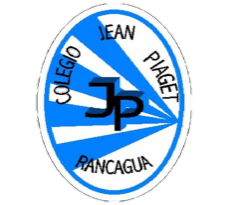 Cuándo esté la imagen de un lápiz, significa que debes escribir en tu cuaderno
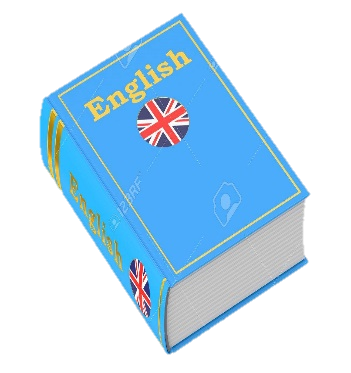 Cuándo esté esta imagen de un libro, significa que debes trabajar en tu libro de inglés.
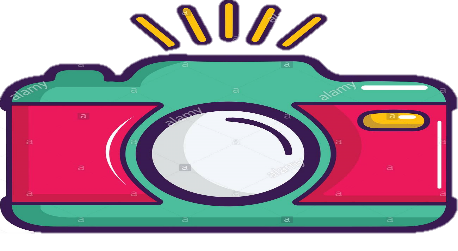 Cuándo esté la imagen de una cámara fotográfica, significa que debes mandar reporte sólo de esa actividad (una foto de la actividad)
Inicio
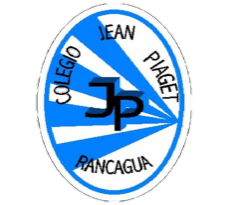 WHO REMEMBER WHAT WE SAW THE LAST CLASS?
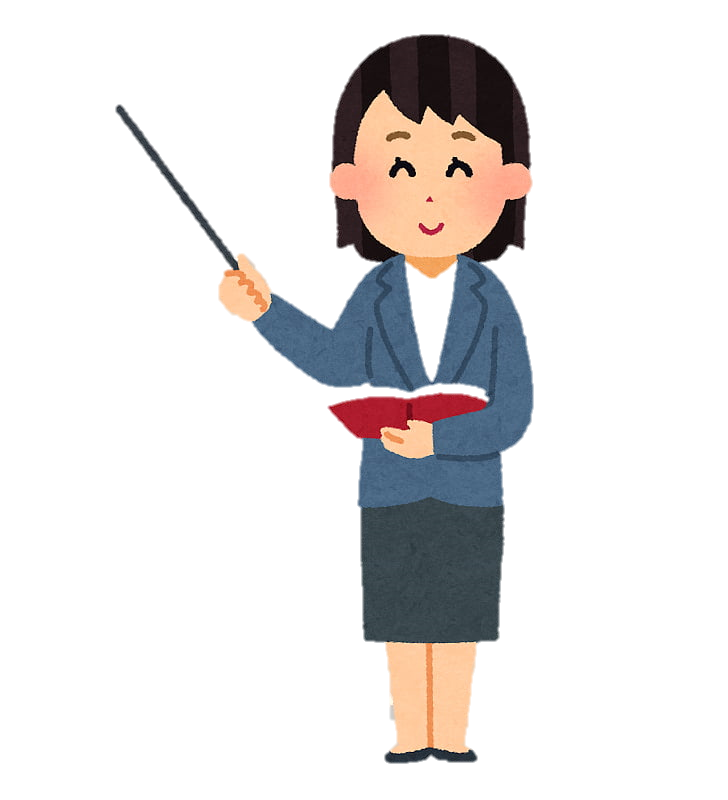 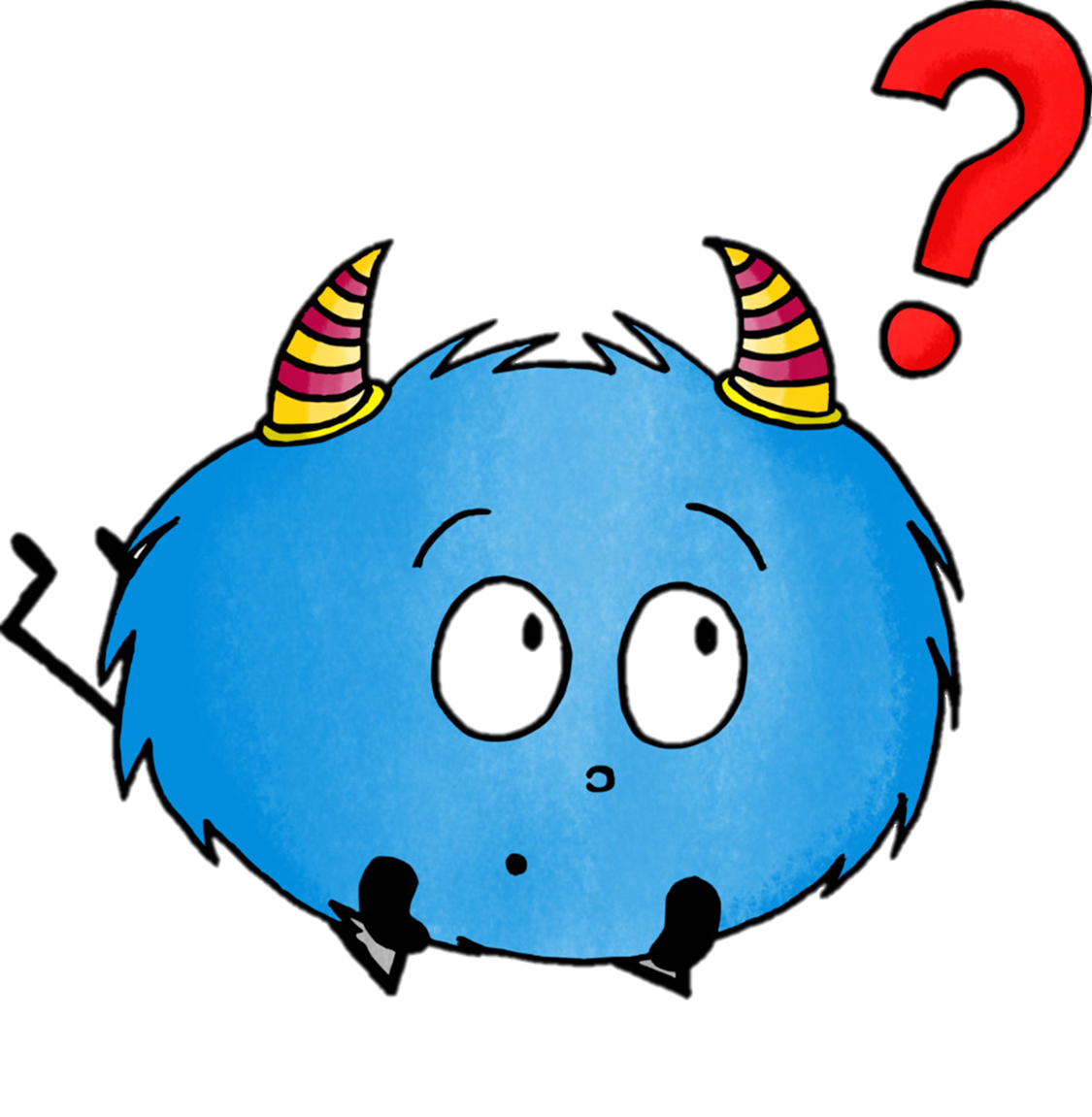 October 13 rd, 2020
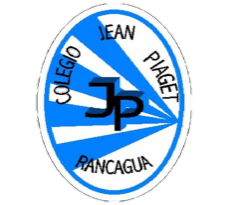 Natural world
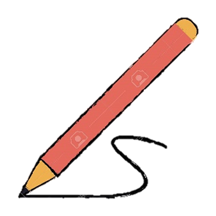 Objetivo: Leen en voz alta diálogos o textos expositivos con una pronunciación inteligible y reconocen palabras o frases que se repiten en el texto y las asocian a la función comunicativa del texto
MOTIVACIÓN
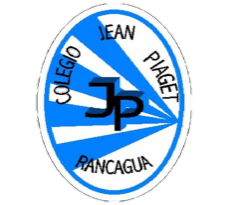 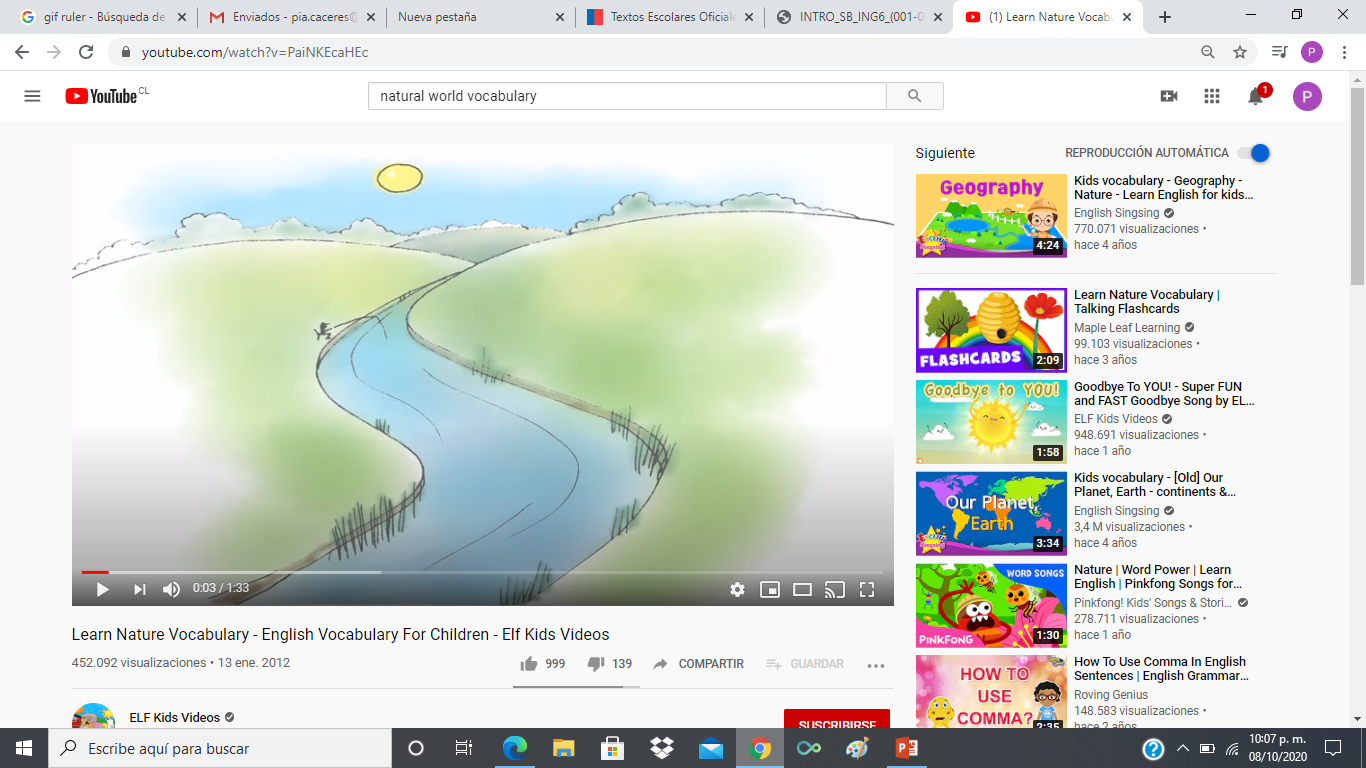 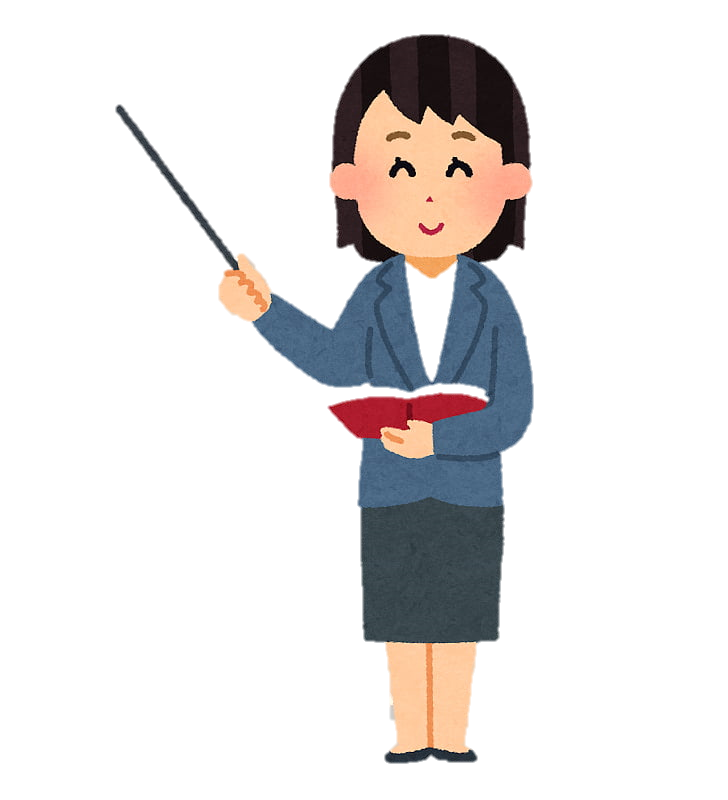 https://www.youtube.com/watch?v=PaiNKEcaHEc
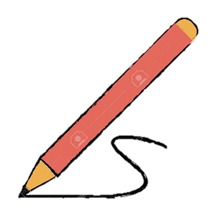 New vocabulary
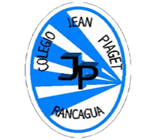 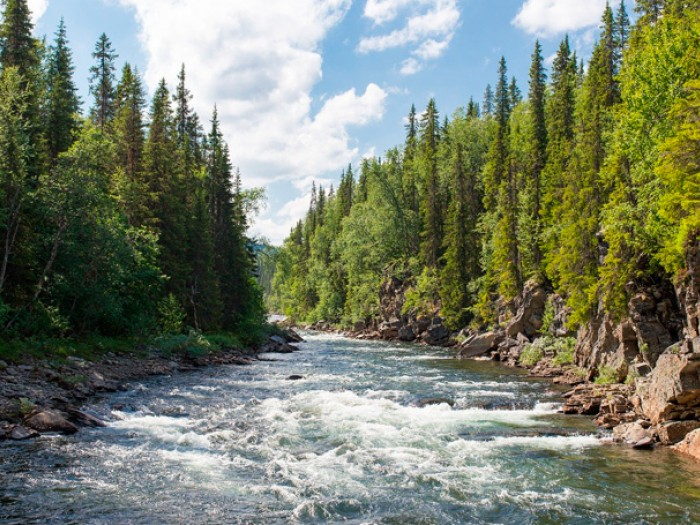 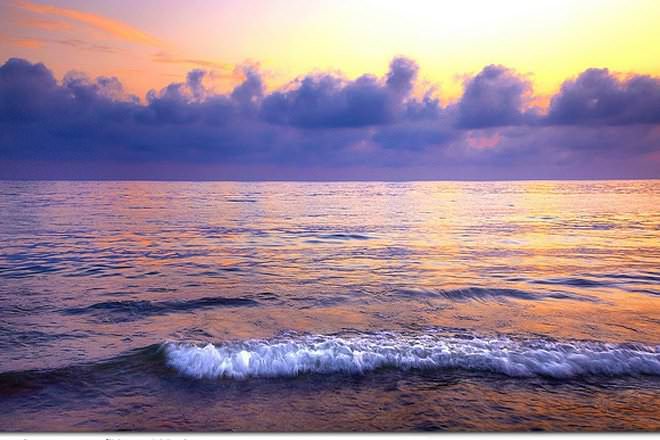 Sea 


Lake 



Rainforest
River 



Desert 


Woods
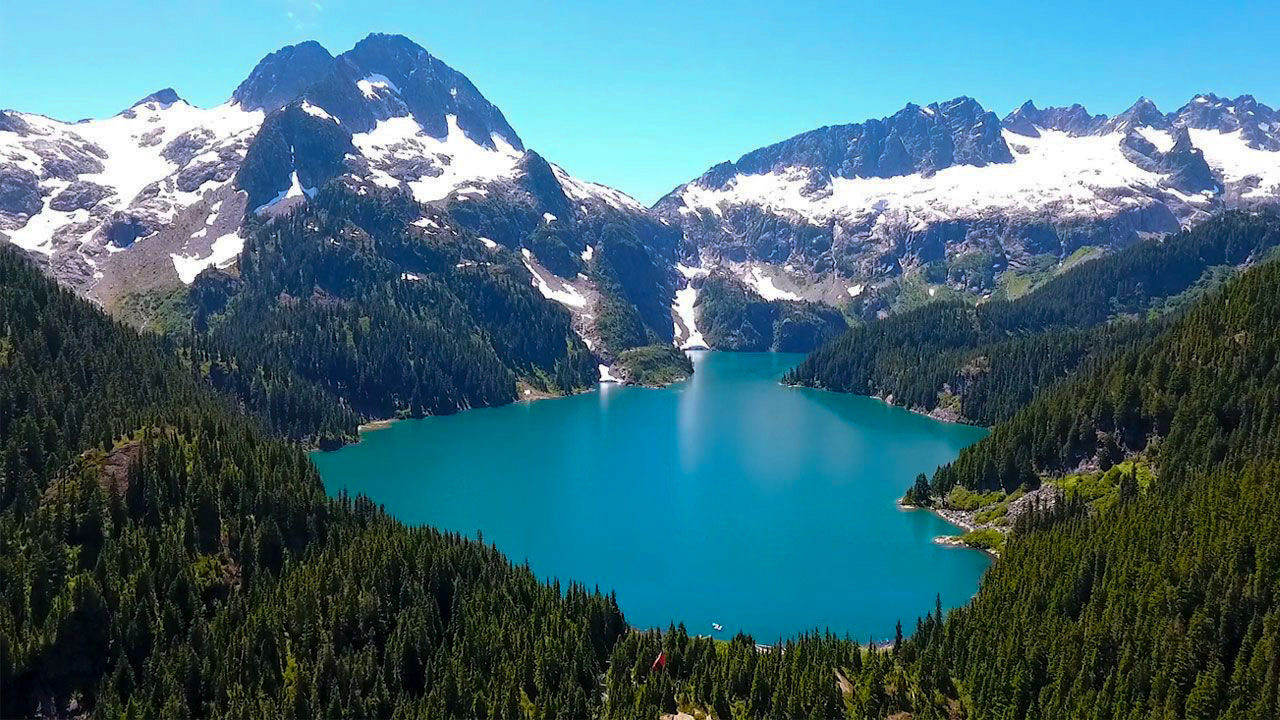 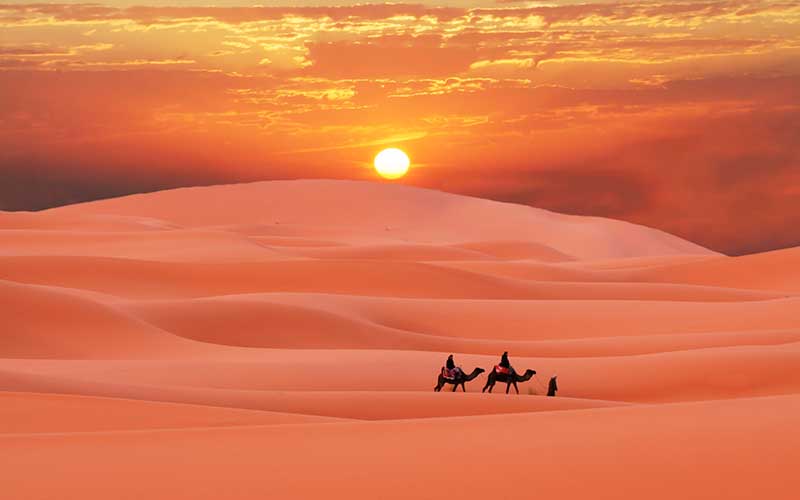 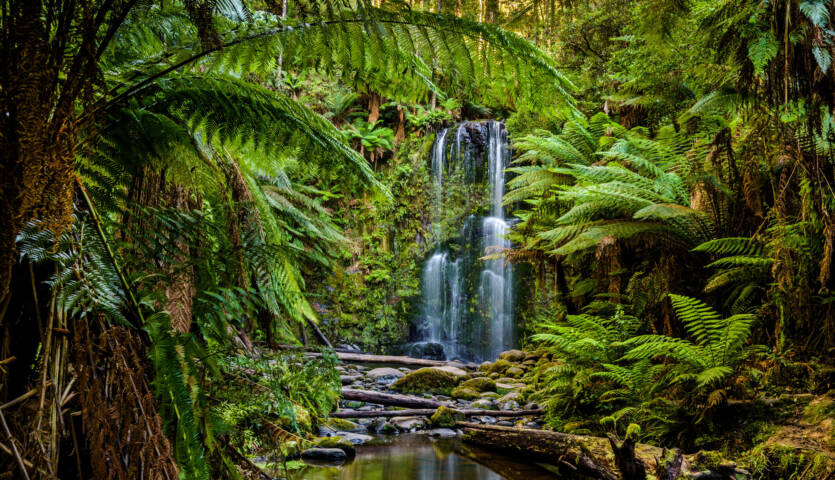 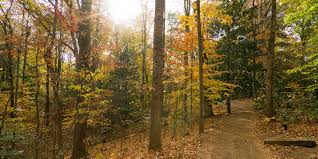 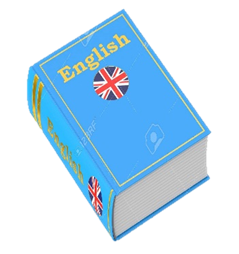 Book: page 74
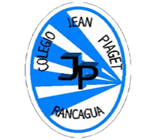 Before Reading
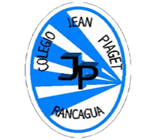 Take a quick look at the title and picture in the text on page 75. Discuss how you imagine life in those places.
While Reading (page 75)
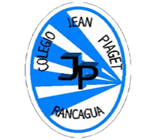 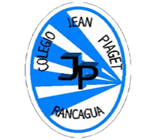 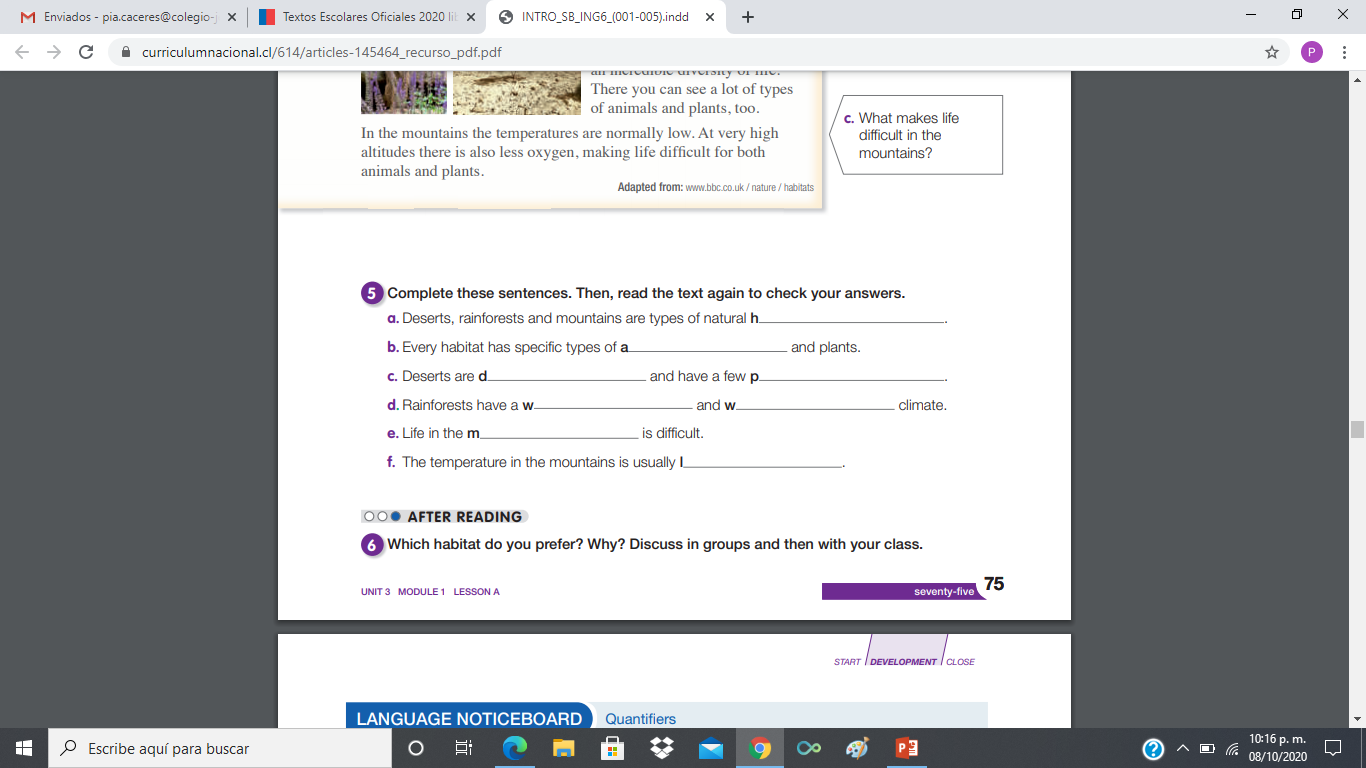 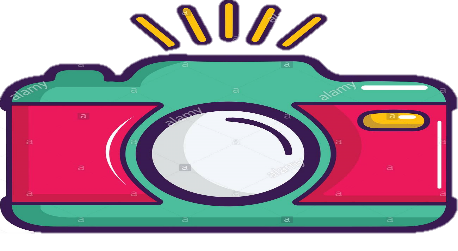 EXIT TICKET 29
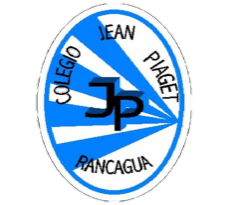 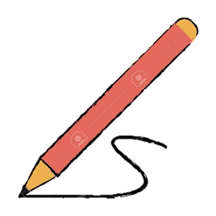 1- Write two new words that you learned today

2- What do you know about  climate change?

3- What habitat do you prefer? Explain why
Email: pia.caceres@colegio-jeanpiaget.cl 
Telefono: +569 32735472
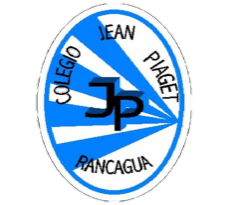 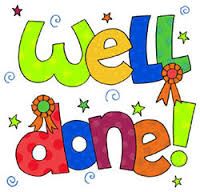 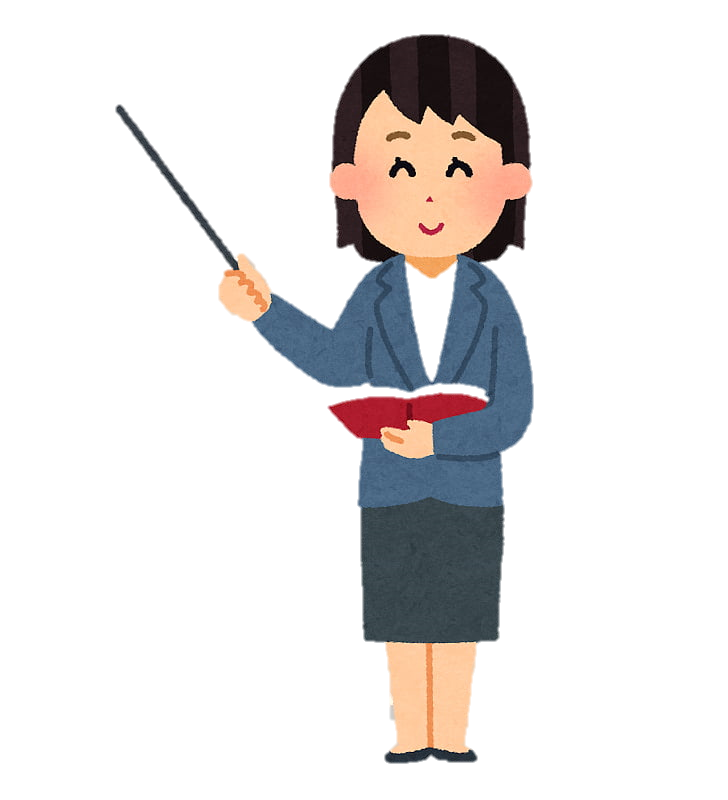